Institutional Response to Sexual Harassment
What general principles govern the grievance process?
Equitable treatment of complainants and respondents
No stereotypes based on a party’s status as complainant or respondent
Presumption respondent did not violate policy unless and until a determination is made after hearing
Conflict and bias-free institutional participants
Examples of impermissible stereotypes
Here Comes the Investigator
University designates Paige Duggins-Clay to investigate the allegations
PDC is a board member of the One Love Foundation which is a non-profit dedicated to ending relationship violence
Respondent protests contending that PDC is biased and has a conflict of interest
How do you assess?
What is a conflict of interest?
When an individual has a material connection to a dispute, or the parties involved, such that a reasonable person would question the individual’s ability to be impartial
May be based on prior or existing relationships, professional interest, financial interest, prior involvement, and/or nature of position
Example of conflict of interest
Student A files a formal complaint of sexual harassment against Student B.  One of the hearing panel members selected is Student B’s faculty advisor who has previously written letters of recommendation for Student B’s application to law school in which faculty advisor wrote that Student B is “honest to a fault.”
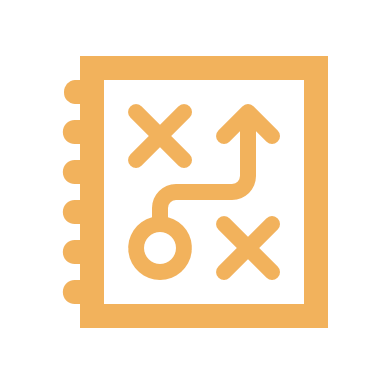 Example of conflict of interest
Employee A accuses an employee of a food service vendor of sexual harassment.  Institution assigns an investigator whose spouse is employed as a manager for the food service vendor and who directly supervises the accused employee.
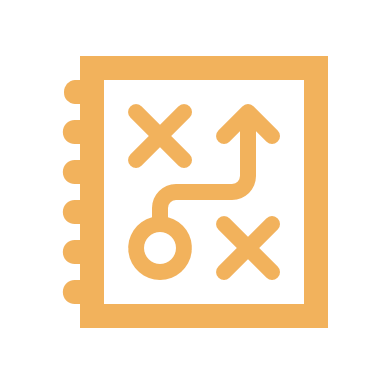 Example of bias
Institutional employee chosen to serve on a hearing panel chairs the board of a local non-profit dedicated to sexual assault advocacy.  During a speech at the non-profit’s annual gala, the employee states:  “The presumption of innocence is wrong in cases of sexual assault.  I firmly believe a person accused of sexual assault must prove their innocence.”
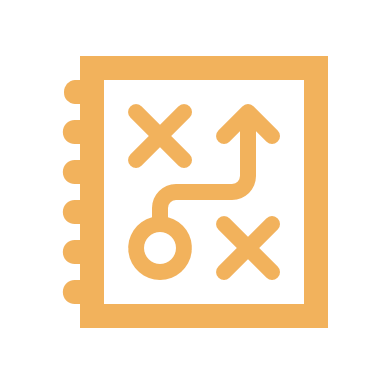 Example of bias
Investigator assigned to investigate a formal complaint of sexual assault has repeatedly told colleagues that the investigator believes most complainants just “regret that they got drunk.”  He tells a co-investigator:  “I just don’t think it’s ever fair to hold anyone responsible when both parties are drinking.”
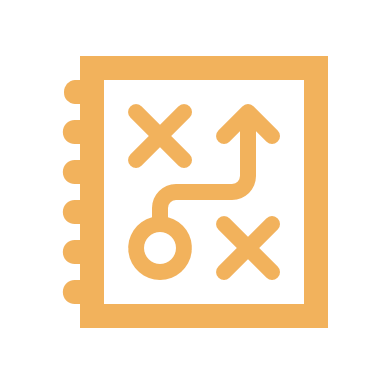 Who is responsible for identifying conflicts of interest and bias?
Title IX Coordinator oversees grievance process and must address known or reported conflicts of interest/bias
Institution must also permit parties to raise concerns of conflicts of interest and bias
Individual institutional actors should also self-police conflicts of interest and self-identify bias
Investigations
Perspective
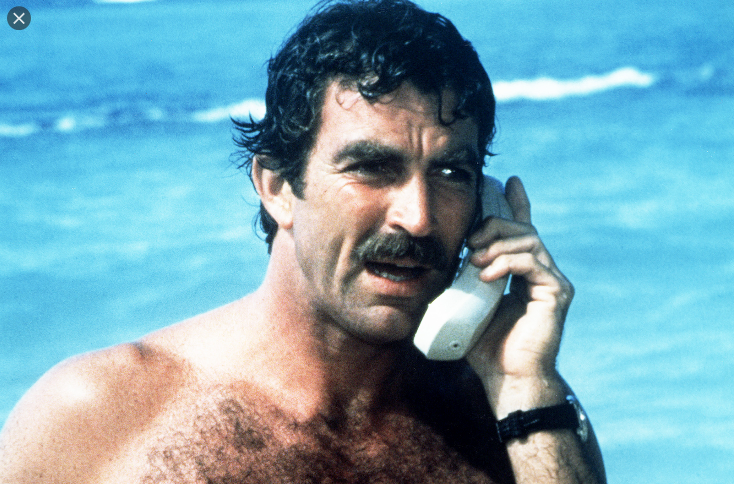 If The Formal Complaint Is Not Dismissed . . .
“The recipient must investigate the allegations in a formal complaint.” 
What is the purpose of the investigation under the Title IX regulations? 
Organizing for the hearing?
Regs Rule 1 of Investigations
Example of what not to do: “Get your friends and witnesses to write statements and send them to me”
What is still permissible?
“When investigating a formal complaint and throughout the grievance process, a recipient must . . . Ensure that the burden of proof and the burden of gathering evidence sufficient to reach a determination regarding responsibility rest on the recipient and not on the parties.”
Regs Rule 1 Practical
Checklist for common sources of evidence
Identify relevant information and witnesses in an investigation plan – to the extent it is within our control, get it
Ask for it in interviews & in writing
Meticulously document efforts to obtain (especially when you fail)
Common Sources of Physical Evidence
Medical reports
Teaching evaluations
Internal reports
Call logs
Other disciplinary records
Text messages
Social media posts
Card swipes
On and off-campus video
Police reports
It’s the first day of the Fall semester
Catherine gets a call from an anonymous student that, over the weekend, she saw sophomore John Respondent punch Respondent’s boyfriend, Roy Complainant, in a public parking lot.
The anonymous student informed Catherine that she was concerned for Complainant because Respondent has been verbally abusive to Complainant throughout their relationship & the violence appears to be “escalating.”
This is the second complaint the University has received about Respondent’s treatment of Complainant. In the first one, the University honored Complainant’s request to not intervene.
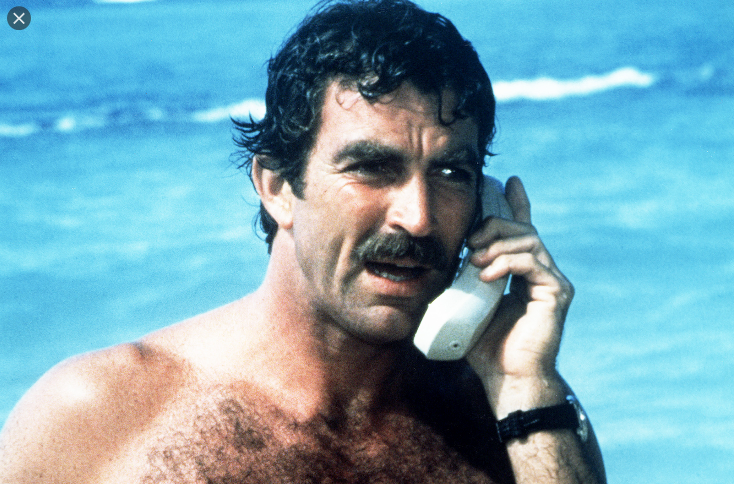 Back to Hypo
What does investigation plan look like here?
What evidence to gather?
What witnesses to interview?
What are the material facts?
Step 1: Misconduct Rubric
Violence – is there “sexual or physical abuse, or threats of such abuse” 
Committed by a person who is or has been in a social relationship of a romantic or intimate nature with the victim -- existence of such a relationship shall be determined based on the reporting party’s statement and with consideration of the length of the relationship, the type of relationship, and the frequency of interaction between the persons involved in the relationship.
Text Messages Exercise
You are investigating a case involving the alleged violation of a no-contact order
Complainant prints out some text messages but not all
Respondent deleted contact information for Complainant and all text messages.  Says there is additional context for Complainant’s text messages.
How do you handle?
Some Thoughts on Text Messages
Can be powerful evidence in these cases, but beware.
Be skeptical of print outs – ask to see originals for full context
Check contact information associated with contact
Corroborate with opposing party
Is there any process where complete messages can be provided via subpoena?
One of the witnesses tells the Investigator that Complainant went to school’s mental health center the day after the incident . . .
Regs Rule 2 of Investigations
“Provided that the recipient cannot access, consider, disclose, or otherwise use a party’s records that are made or maintained by a physician, psychiatrist, psychologist, or other recognized professional or paraprofessional acting in the professional’s or paraprofessional’s capacity, or assisting in that capacity, and which are made and maintained in connection with the provision of treatment to the party, unless the recipient obtains that party’s voluntary, written consent to do so for a grievance process under this section.”
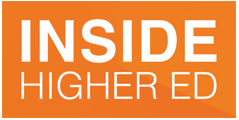 Regs Rule 3 of Investigations
“106.45 deems certain evidence and information not relevant or otherwise not subject to use in a grievance process: information protected by a legally recognized privilege; evidence about a complainant’s prior sexual history; any party’s medical, psychological, and similar records unless the party has given voluntary, written consent; and (as to adjudications by postsecondary institutions), party or witness statements that have not been subjected to cross-examination at a live hearing.”
“Provide an equal opportunity for the parties to present witnesses, including fact and expert witnesses, and other inculpatory and exculpatory evidence”
Respondent identifies 15 other former dating partners for the Investigator to interview
Regs Rule 4 of Investigations
“This provision does not, therefore, apply to discussion of information that does not consist of ‘the allegations under investigation’ (for example, evidence related to the allegations that has been collected and exchanged between the parties and their advisors during the investigation . . . or the investigative report summarizing relevant evidence sent to the parties and their advisors . . . .).”
“Where ‘disparaging communications’ are unprotected under the Constitution and violate tort laws or constitute retaliation, such communications may be prohibited without violating this provision.” 
“This provision applies to discussion of “the allegations under investigation” and not to the evidence subject to the parties’ inspection and review under § 106.45(b)(5)(vi).” 
Remember: applies to employment
“Not restrict the ability of either party to discuss the allegations under investigation or to gather and present relevant evidence”
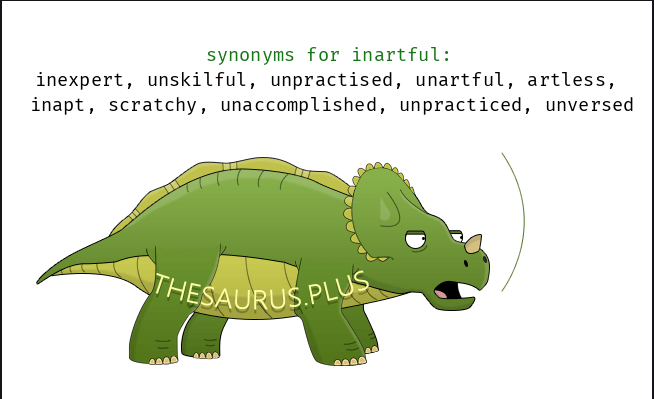 Regs Rule 5 of Investigations
“Provide the parties with the same opportunities to have others present during any grievance proceeding, including the opportunity to be accompanied to any related meeting or proceeding by the advisor of their choice, who may be, but is not required to be, an attorney, and not limit the choice or presence of advisor for either the complainant or respondent in any meeting or grievance proceeding; however, the recipient may establish restrictions regarding the extent to which the advisor may participate in the proceedings, as long as the restrictions apply equally to both parties.”
What if the Complainant identifies a material fact witness as the Complainant’s advisor?
Regs Rule 6 of Investigations
“Provide, to a party whose participation is invited or expected, written notice of the date, time, location, participants, and purpose of all hearings, investigative interviews, or other meetings, with sufficient time for the party to prepare to participate.”
Practical 1:  How do we demonstrate we complied with this?
Practical 2: What is “sufficient time”?
Regs Rule 7of Investigations
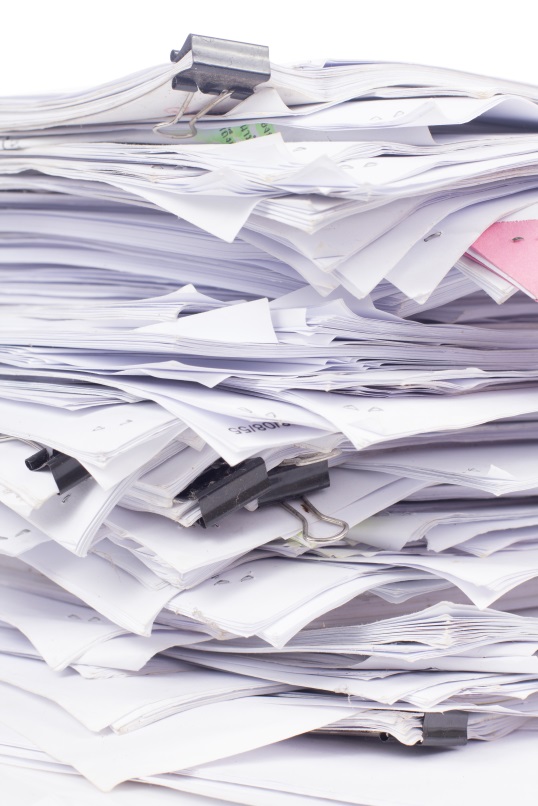 “Provide both parties an equal opportunity to inspect and review any evidence obtained as part of the investigation that is directly related to the allegations raised in a formal  complaint, including the evidence upon which the recipient does not intend to rely in reaching a determination regarding responsibility and inculpatory or exculpatory evidence whether obtained from a party or other source, so that each party can meaningfully respond to the evidence prior to conclusion of the investigation.”
Regs Rule 8 of Investigations
“Prior to completion of the investigative report, the recipient must send to each party and the party’s advisor, if any, the evidence subject to inspection and review in an electronic format or a hard copy, and the parties must have at least 10 days to submit a written response, which the investigator will consider prior to completion of the investigative report. The recipient must make all such evidence subject to the parties’ inspection and review available at any hearing to give each party equal opportunity to refer to such evidence during the hearing, including for purposes of cross-examination.”
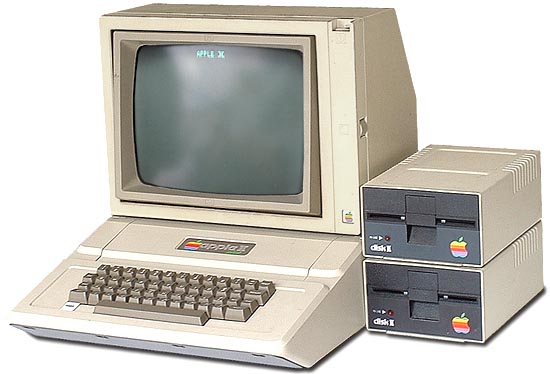 Memorializing Witness Statements
Option: Recording
Ensures accuracy, allows you to concentrate on conversation, logistically simpler, allows for meaningful feedback 
Transcript must be provided to all parties
Option: Written Statement 
Convey all information relayed in narrative form 
Use quotes when appropriate (significant statements, jargon)
Allow parties opportunity to review for accuracy but not make substantive revisions without notations
Consider “multiple witnesses” to statement
Regs Rule 9 of Investigations
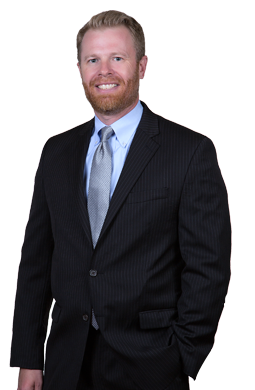 “Create an investigative report that fairly summarizes relevant evidence and, at least 10 days prior to a hearing (if a hearing is required under this section or otherwise provided) or other time of determination regarding responsibility, send to each party and the party’s advisor, if any, the investigative report in an electronic format or a hard copy, for their review and written response.”
Fair to note undisputed material facts
Disputed material facts are for hearing
At the end of the investigation, you are convinced there is not enough evidence of dating violence.
Rewind: Dismissal
If no SH + EP + US then “must dismiss the formal complaint with regard to that conduct for purposes of sexual harassment under title IX ….”
“The recipient may dismiss the formal complaint or any allegations therein, if at any  time during the investigation or hearing: a complainant notifies the Title IX Coordinator in writing that the complainant would like to withdraw the formal complaint or any allegations therein; the respondent is no longer enrolled or employed by the recipient; or specific circumstances prevent the recipient from gathering evidence sufficient to reach a determination as to the formal complaint or allegations therein.” 
Upon a dismissal “the recipient must promptly send written notice of the dismissal and reason(s) therefor simultaneously to the parties.”
“The Department wishes to emphasize that this provision is not the equivalent of a recipient deciding that the evidence gathered has not met a probable or reasonable cause threshold or other measure of the quality or weight of the evidence, but rather is intended to apply narrowly to situations where specific circumstances prevent the recipient from meeting its burden in § 106.45(b)(5)(i) to gather sufficient evidence to reach a determination.”
Hypothetical
Professor B purportedly witnessed the alleged assault.
You ask Professor B to sit for an interview.  Professor B refuses.
What options do you have under IX?
Retaliation
“No recipient or other person may intimidate, threaten, coerce, or discriminate against any individual for the purpose of interfering with any right or privilege secured by title IX or this part, or because the individual has made a report or complaint, testified, assisted, or participated or refused to participate in any manner in an investigation, proceeding, or hearing under this part.”
What are some general principles about interviewing?
How do you structure an interview?
Boundaries with Advisors (Especially Attorneys)
Why is this important? Follow policy and equity?
How do we manage attorneys who will not be quiet?
Empowered to pull the plug.
Super Important Aspect of Interviews